Путешествие по Крыму
г. Севастополь
ПамятникП.С. Нахимову
Памятник затопленным кораблям
Обелиск Славы героям битвы за Севастополь
Руины Херсонеса
Айвазовский «Русская эскадра на Севастопольском рейде»
Восстань из пепла, Севастополь, Герой, прославленный навек! Твой каждый уцелевший тополь Взлелеет русский человек. Те камни, где ступал Нахимов, Нам стали дороги вдвойне, Когда мы, нашей кровью вымыв, Вернули их родной стране. Израненный, но величавый, Войдешь ты в летопись веков — Бессмертный город нашей славы, Святыня русских моряков.
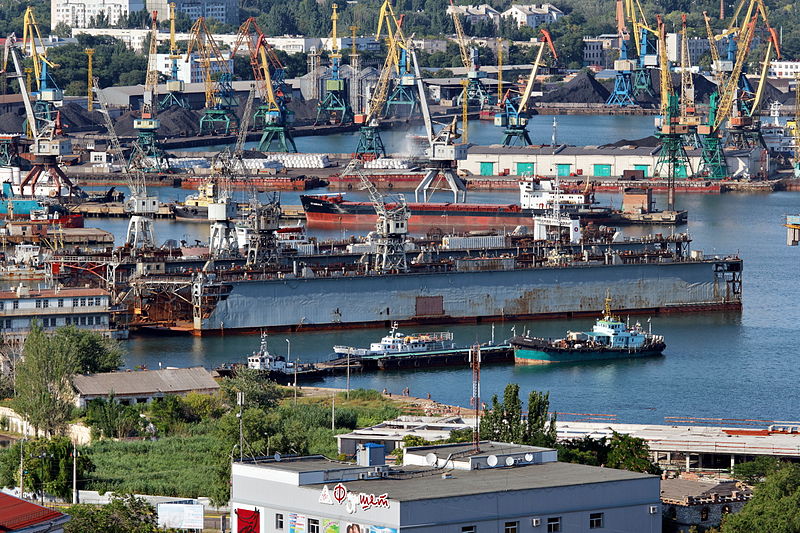 Г. Керчь
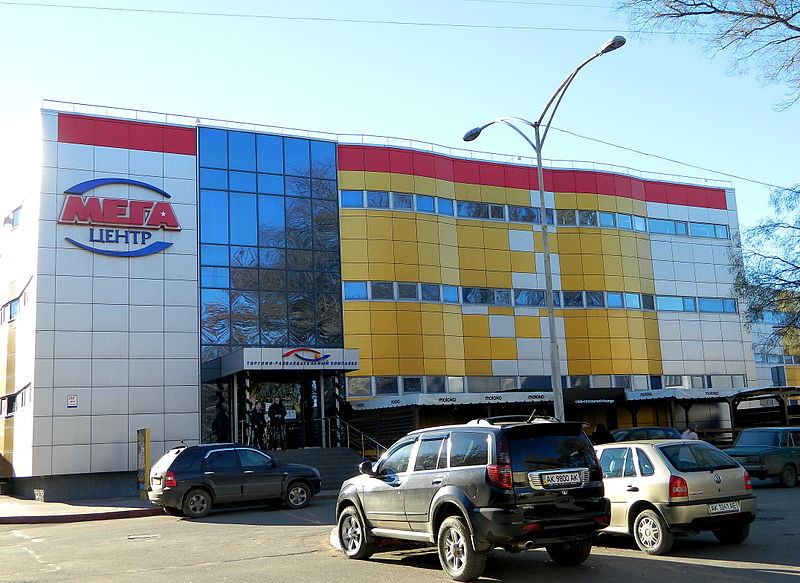 Пантикапей
Царский курган
Крепость Ени-Кале. XVII в.
Крепость Керчь
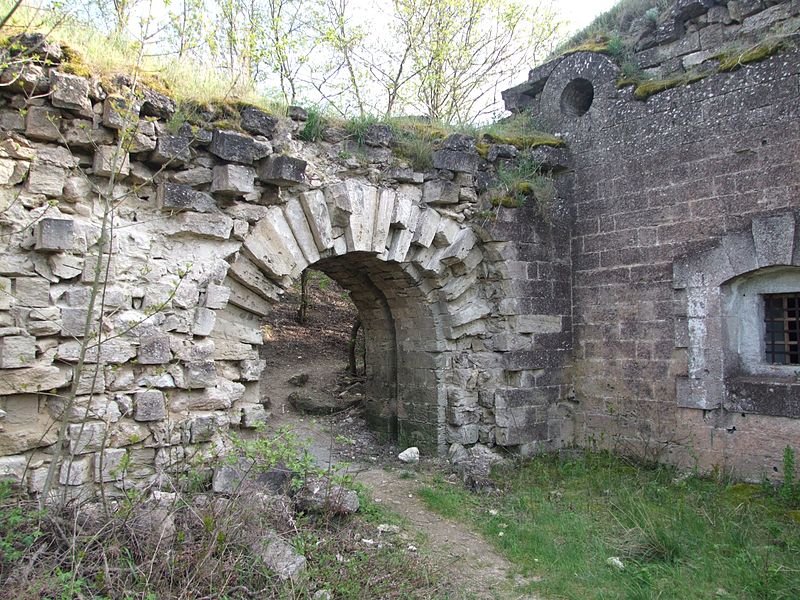 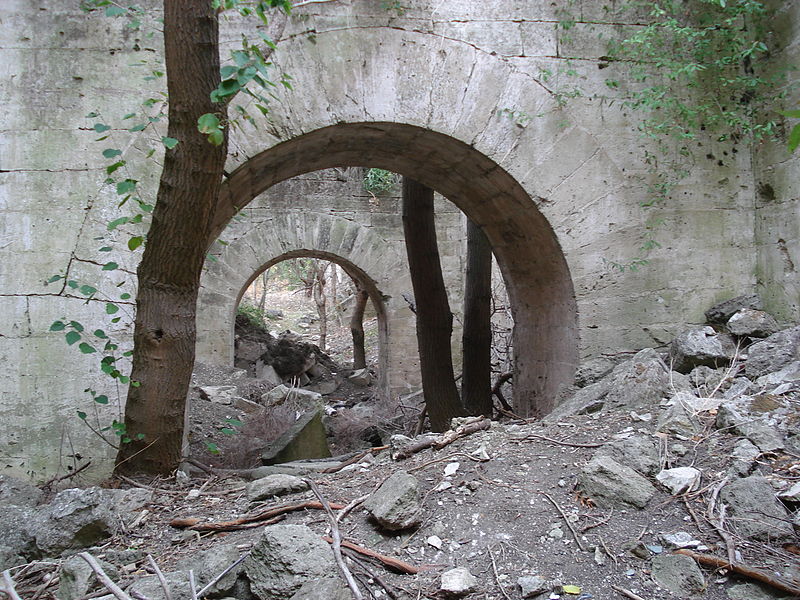 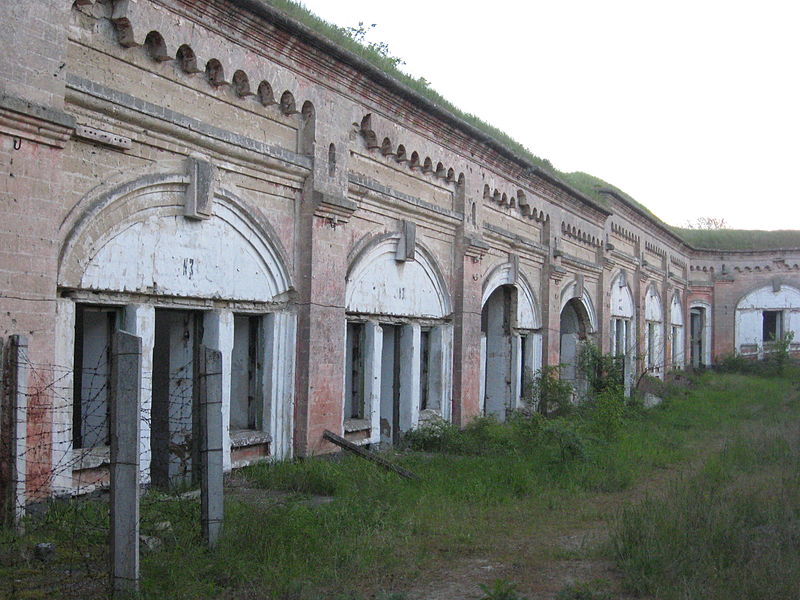 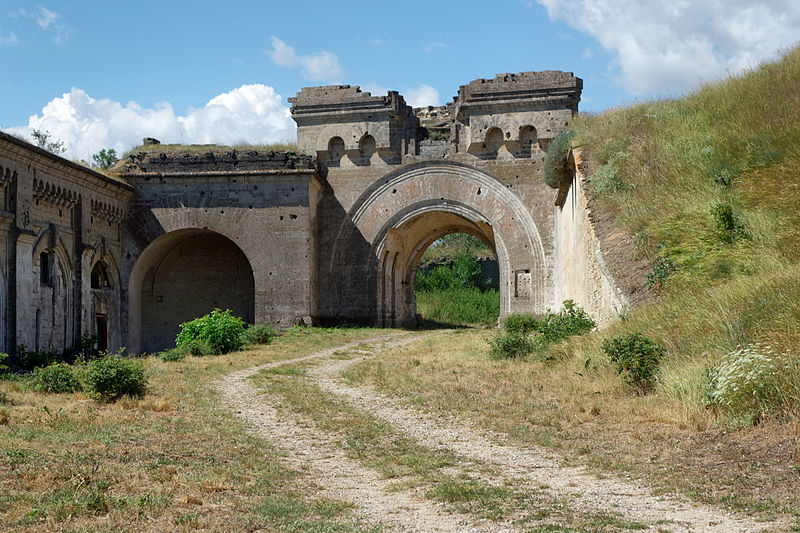 Обелиск славы на гореМитридат
Храм усекновения главы Иоанна Предтечи.
Айвазовский «Вид Керчи»
С полуострова Таманя, древнего Тмутараканского княжества, открылись мне берега Крыма. Морем приехали мы в Керчь. Здесь увижу я развалины Митридатова гроба, здесь увижу я следы Пантикапеи, думал я — на ближней горе посереди кладбища увидел я груду камней, утёсов, грубо высеченных — заметил несколько ступеней, дело рук человеческих. Гроб ли это, древнее ли основание башни — не знаю. За несколько вёрст остановились мы на Золотом холме. Ряды камней, ров, почти сравнившийся с землёю, — вот всё, что осталось от города Пантикапеи. Нет сомнения, что много драгоценного скрывается под землёю, насыпанной веками.А.С.Пушкин писал брату в Кишинев
г. Симферополь
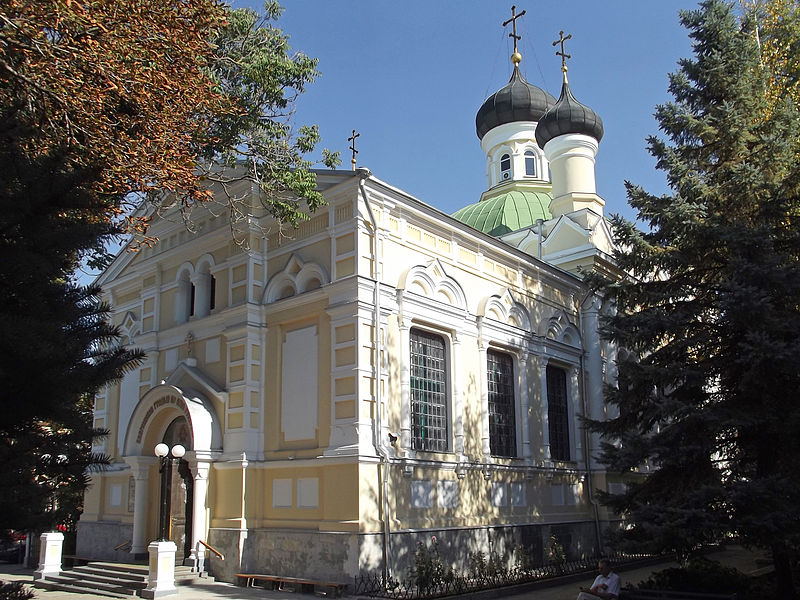 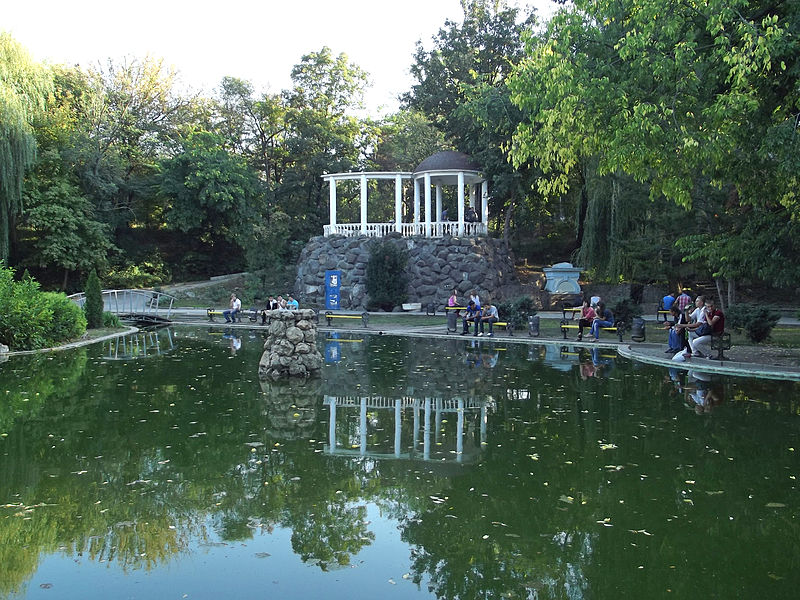 Памятник П.И.Чайковскому
Памятник А.С.Пушкину
Памятник-танк в память об освобождении Симферополя 13 апреля 1944 года
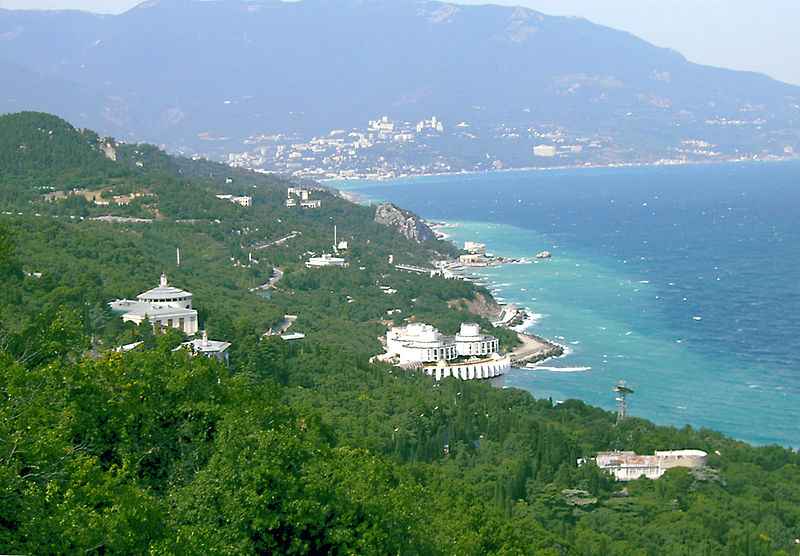 ЯЛТА
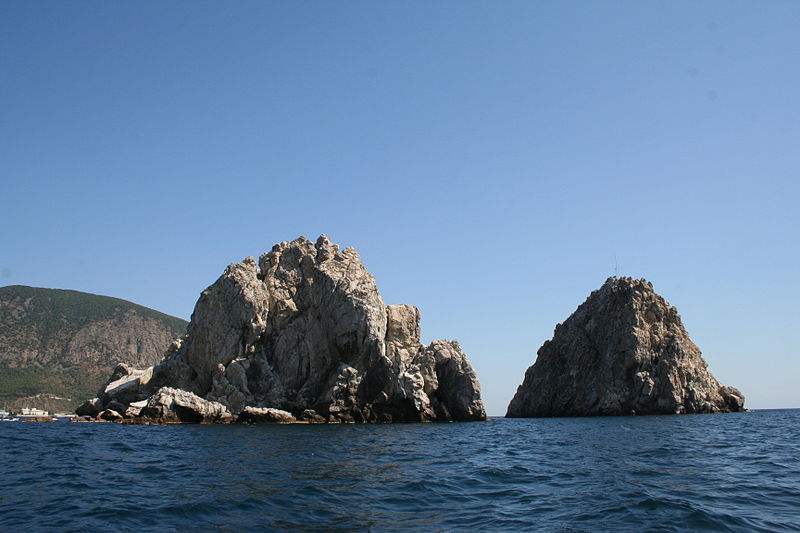 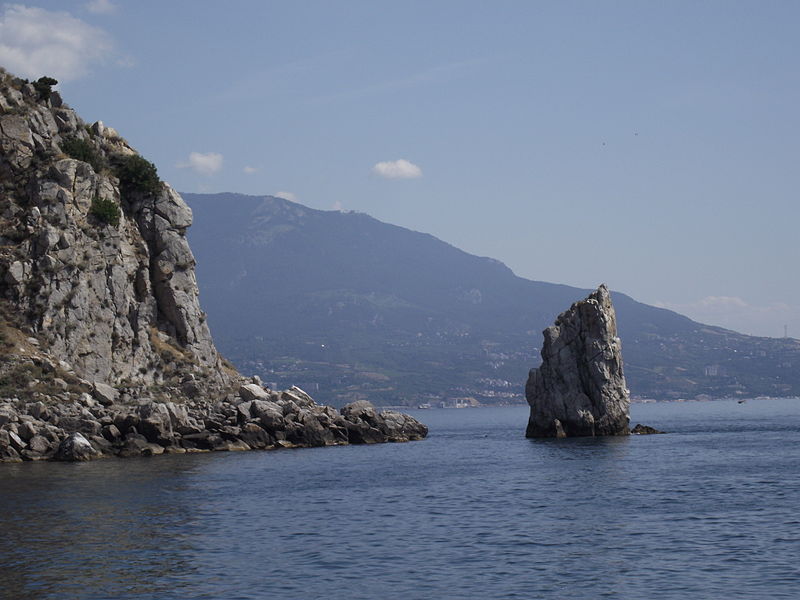 Воронцовский дворец
Массандровский дворец
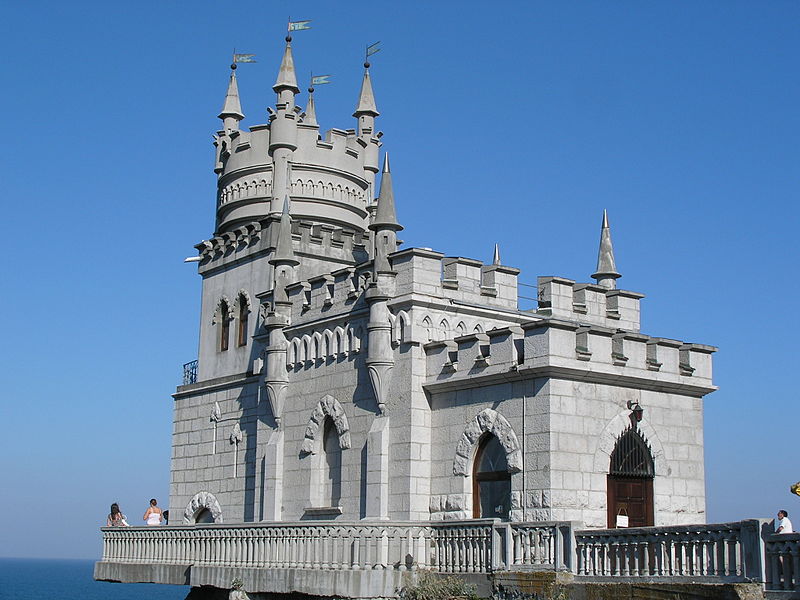 Ласточкино гнездо
Дворец Галицина
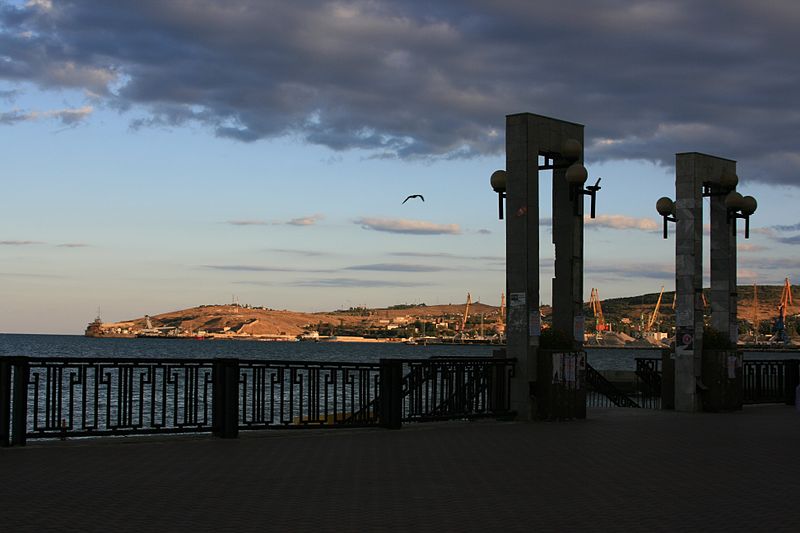 Феодосия
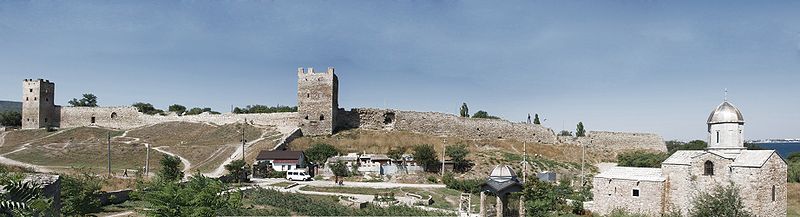 Генуэзская крепость
Евпатория
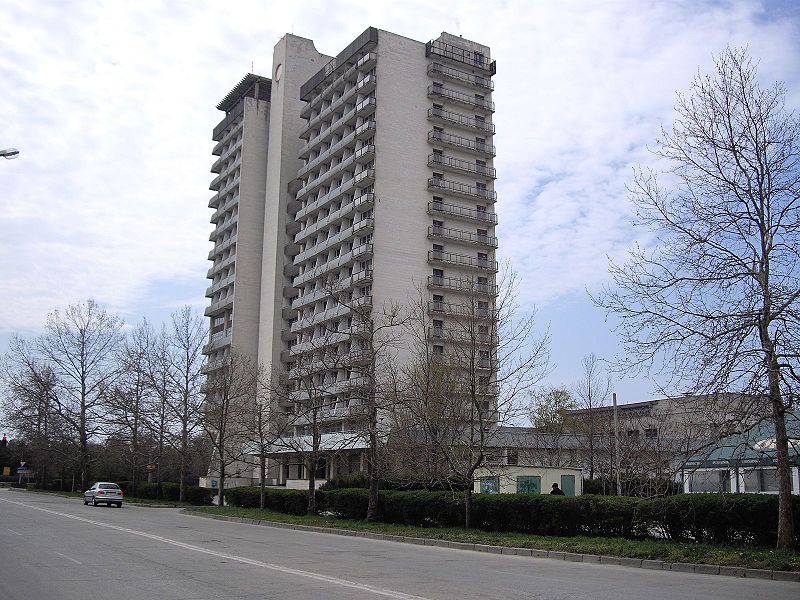 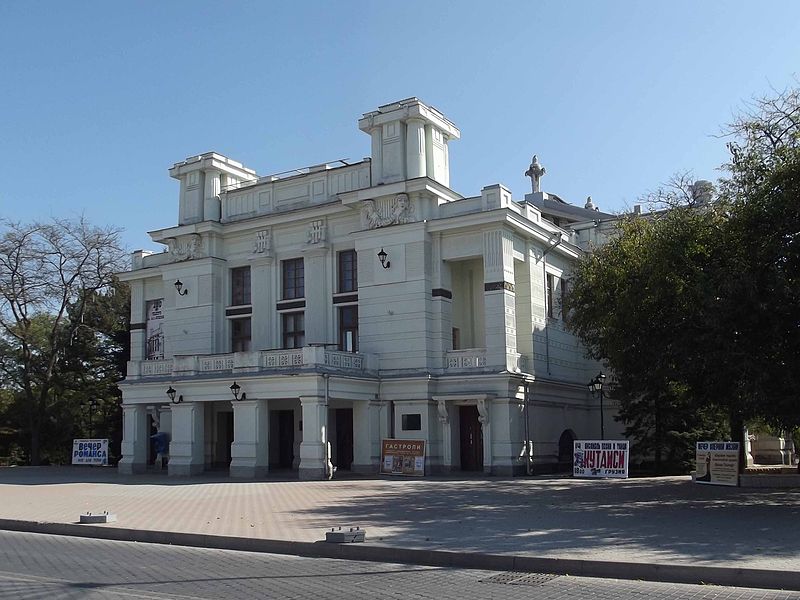